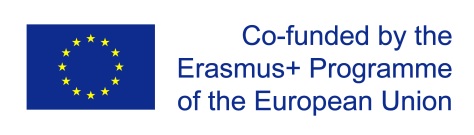 Erasmus+ Kava Võtmetegevus 2 – Strateegilised partnerlusedProjekt “Õpipoisiõppe arendamine: Ettevõttepoolse juhendaja koolitus ja õpipoisiõppe edendamine” Projekt nr 2015-1-LT01-KA202-013415Ettevõttepoolse juhendaja koolituskavaTöökohapõhise väljaõppe kavandamine koos hariduse andja esindajaga
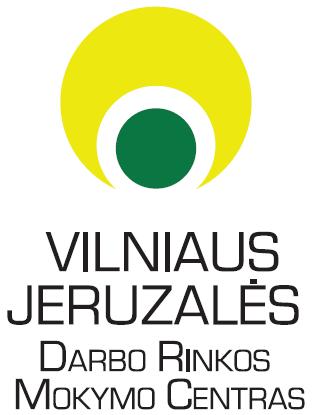 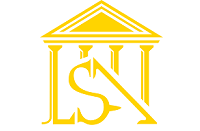 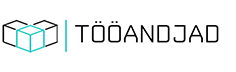 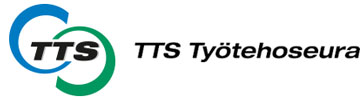 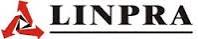 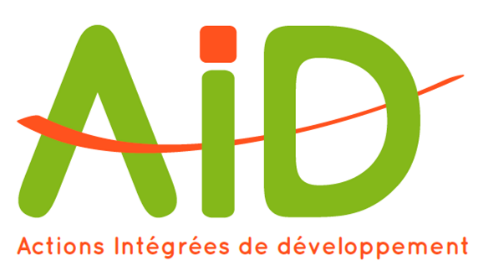 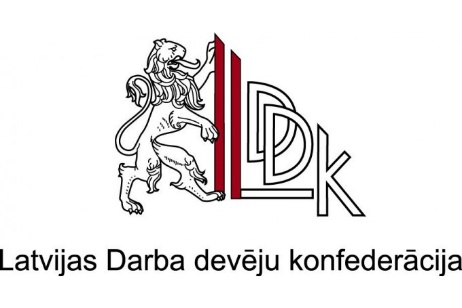 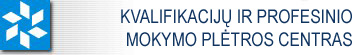 SELLE KOOLITUSMOODULI VAJADUS
Suurem osa õpipoisikoolitusest (2/3) tuleb anda töökohal, ligikaudu 1/3 aga kutseõppeasutuses.

Ettevõttepoolne juhendaja ja hariduse andja peavad tegema koostööd, et saavutada kvalifikatsiooninõuetes seatud eesmärgid. Ettevõttepoolne juhendaja vastutab õppeprotsessi eest töökohal (ettevõttes).

Ettevõttepoolsel juhendajal peavad olema vastutava juhendajana kvalifitseerumiseks vastavad ametioskused, haridus ja töökogemus.
Ettevõte ja ettevõttepoolne juhendaja peavad kindlustama, et õpipoisil (praktikandil) oleks võimalus täita vastavas ametis mitmesuguseid tööülesandeid, nii nagu need on määratletud kvalifikatsiooniks vajalike ametioskuste nõuetes või kvalifikatsioonimoodulites, ja et need sisalduksid õppuri isiklikus õpingukavas. 

Seepärast peavad ettevõttepoolne juhendaja ja kutseõppeasutuse õpetaja tegema koostööd ning otsima parimaid koolituslahendusi.
Teadmised ja oskused

Selle koolitusosa lõpuks saad öelda:

Ma tean, et vastutan koolituse kvaliteedi eest töökohas. 
Ma mõistan, miks on oluline suhelda kutseõppeasutuse esindajaga.
Ma tean kutseõppeasutuse õpetajaga tehtava koostöö suundi, nii et me võime ühises koolitusskeemis kokku leppida.
Enesekontrolli küsimused

Milline on kutseõppeasutuse ja kutseõppeasutuse õpetaja roll õpipoisiõppes?
Milline on ettevõtte ja ettevõttepoolse juhendaja roll õpipoisiõppes?
Millest alustada, kui soovite oma ettevõttes alustada õpipoisiõppega?
Kui soovite panustada oma olemasolevate töötajate arengusse või värvata uusi töötajaid, siis alustage neist tegevustest:
1.Mõelge läbi, missugune on teie ettevõtte vajadused ja võimalused.2. Valige sobiv õppekava ja võtke ühendust kutseõppeasutusega.3. Tutvuge juhendmaterjaliga siin 
https://www.employers.ee/algatused/opipoisiope-ehk-tookohapohine-ope/
https://www.employers.ee/wp-content/uploads/T%C3%B6%C3%B6kohap%C3%B5hise-%C3%B5ppe-rakendamise-juhendmaterjal.pdf